Polynomials
Algebra 2  6-1
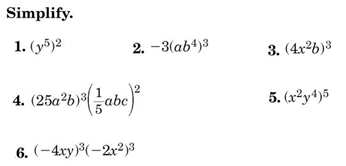 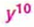 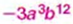 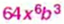 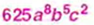 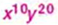 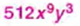 Do Now
A monomial is a number, a variable, or a product of a number and one or more variables.  An expression involving the division of variables is NOT a monomial.
  
Constants are monomials that are real numbers
Definitions
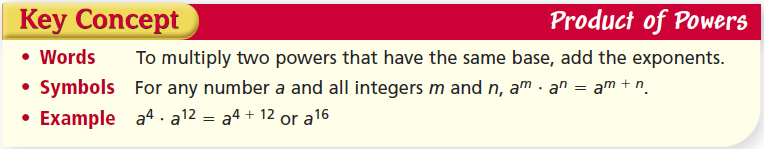 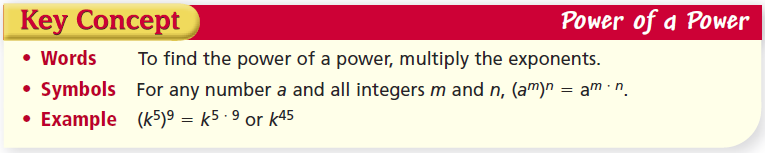 Summary
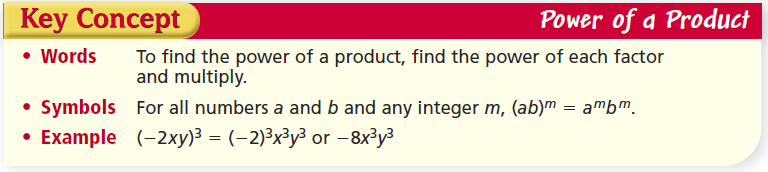 Summary
To simplify an expression involving monomials, write an equivalent expression in which:
Each base appears exactly once
There are no powers of powers
All fractions are in simplest form
Simplifying a Monomial
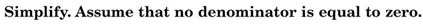 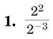 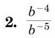 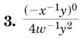 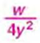 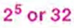 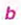 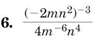 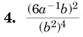 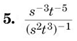 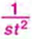 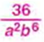 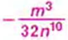 Practice
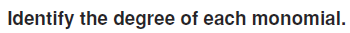 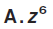 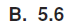 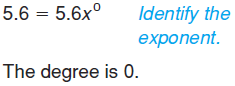 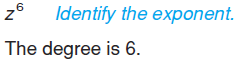 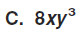 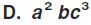 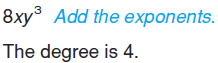 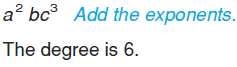 Example
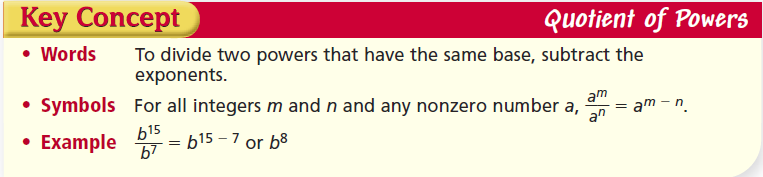 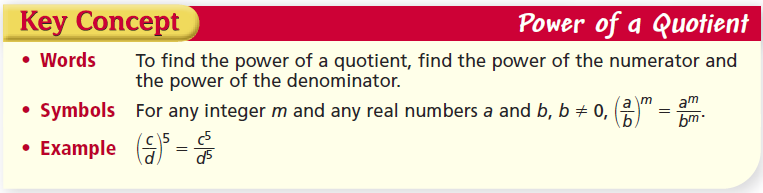 Summary
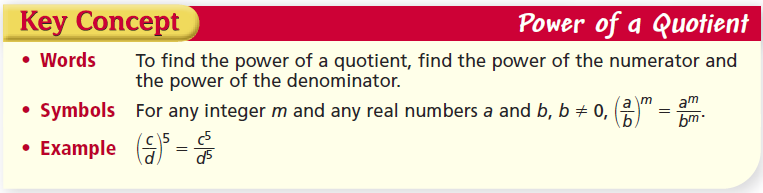 Summary
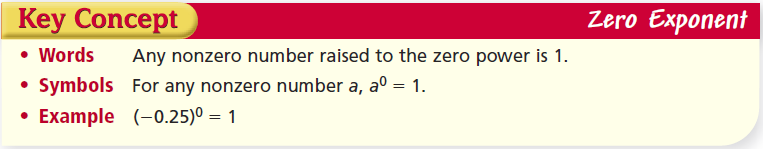 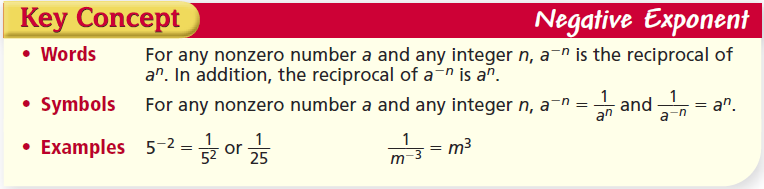 Summary
Polynomial – A monomial or a sum of monomials
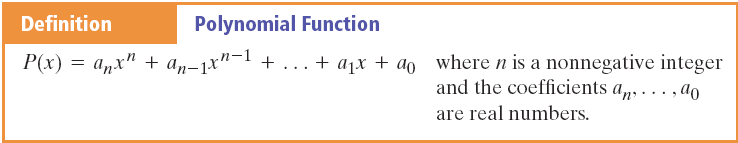 Vocabulary
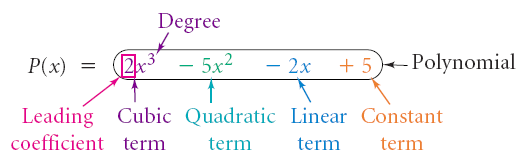 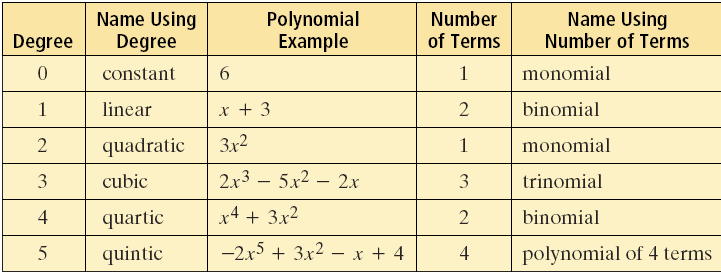 The standard form of a polynomial lists the terms in descending order of degree
Vocabulary
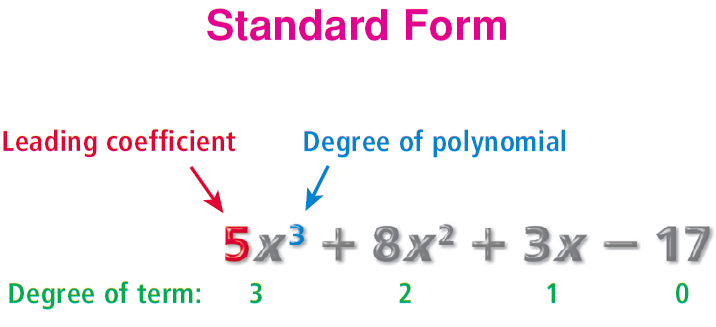 Standard Form
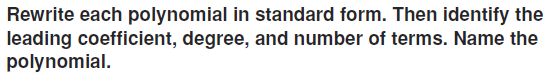 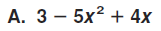 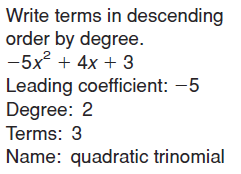 Example
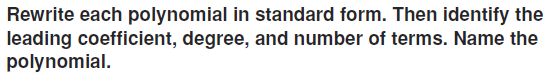 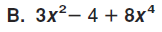 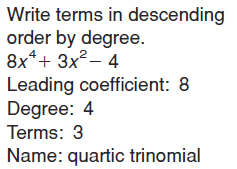 Example
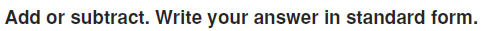 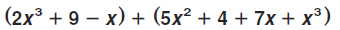 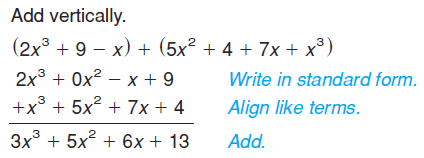 Example
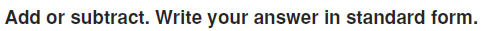 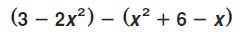 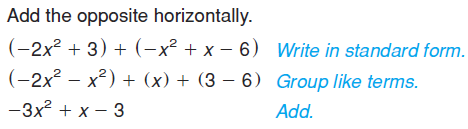 Example
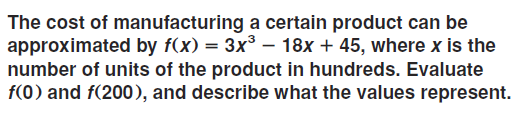 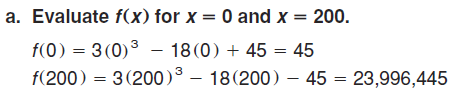 Example
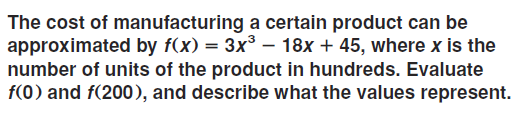 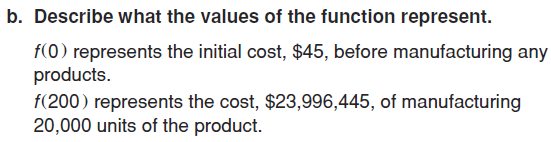 Example
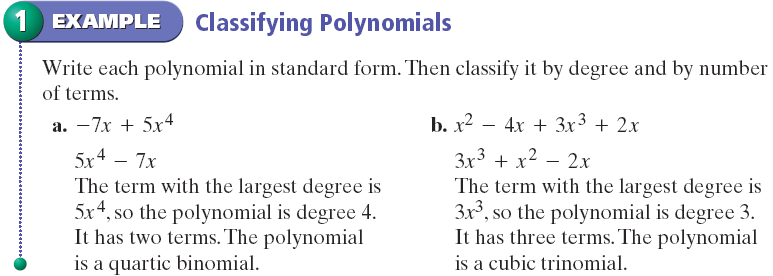 Polynomial Vocabulary - Example
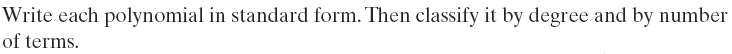 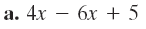 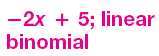 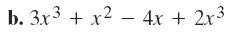 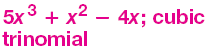 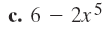 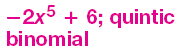 Polynomial Vocabulary - Practice
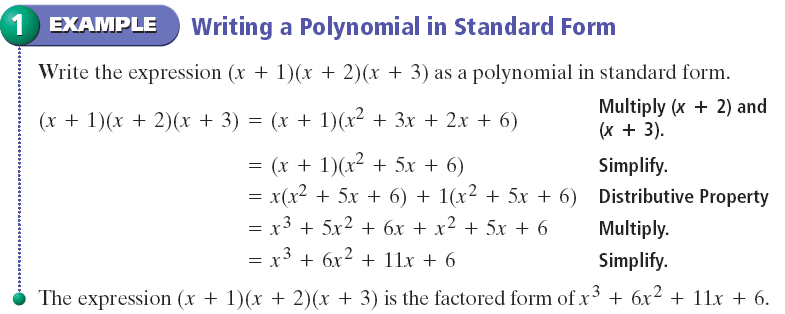 Polynomial Factors - Example
Pages 410 – 412

23 - 30, 67 - 72
Homework